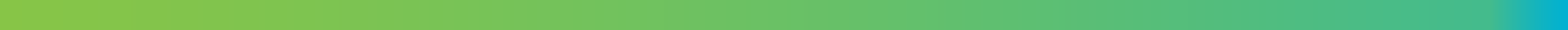 ПОРЯДОК ПОДАЧИ ЗАЯВЛЕНИЯ ДЛЯ ПРИОБРЕТЕНИЯ ПУТЕВКИ В ДЕТСКИЙ ОЗДОРОВИТЕЛЬНЫЙ ЛАГЕРЬ
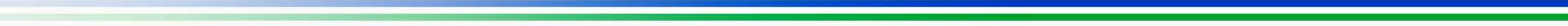 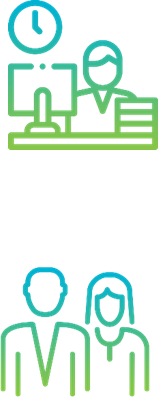 ГИС 
http://rest.edu-rb.ru
информация
 размещена на сайте 
Управления образования
Родитель
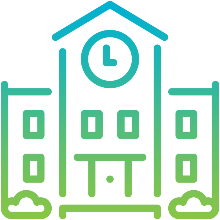 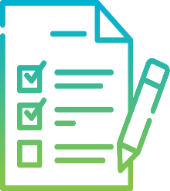 https://ufa-edu.ru/letniy-otdykh.php
Родитель
Заявление
Администрации районов ГО г. Уфы
частичная стоимость путевки на 21 день, возмещаемая от Республики Башкортостан
15 361,50 руб.